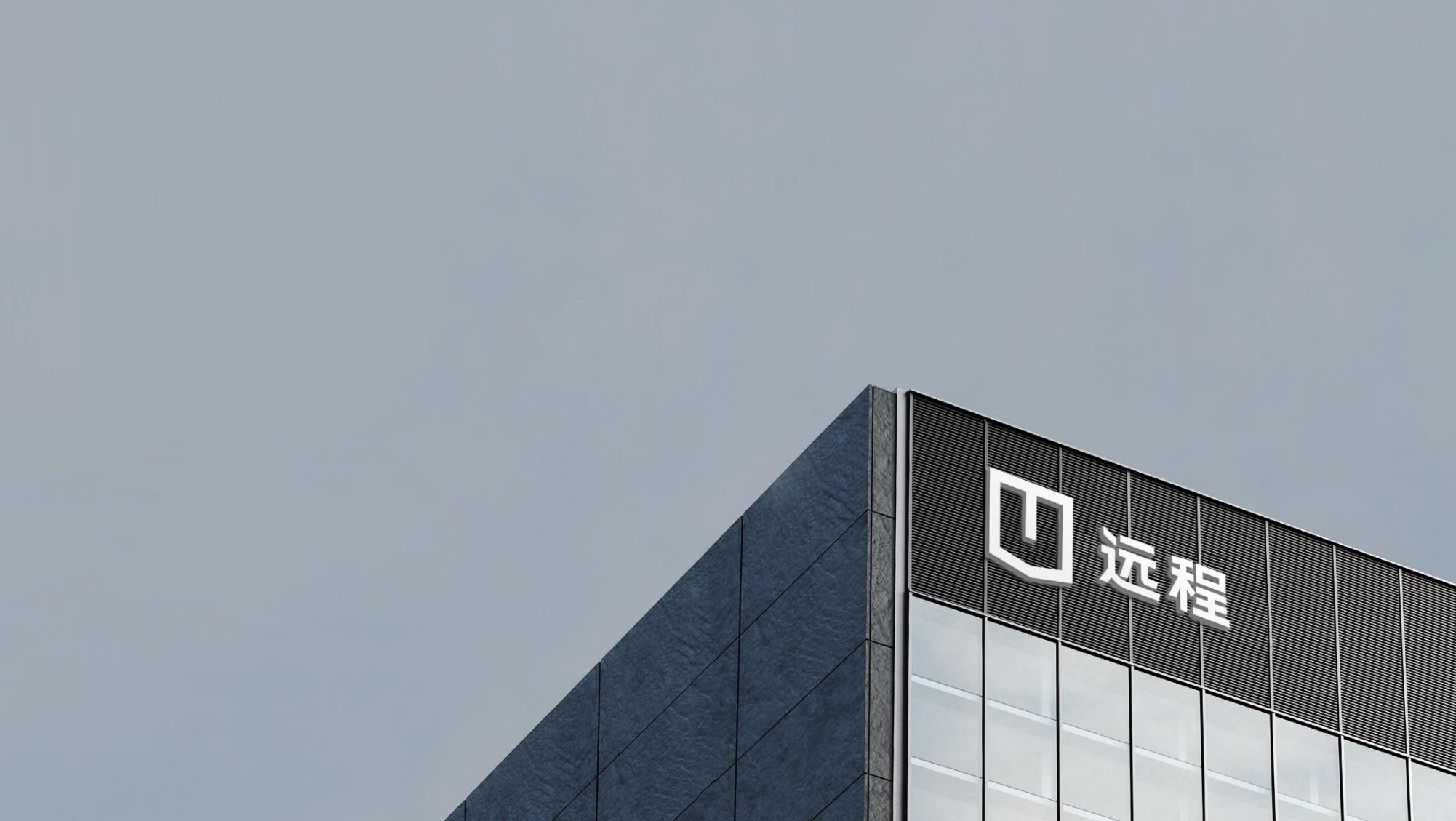 关于5.29节前综合安全检查的通报
安全环保办公室
2025年5月29日
通    报
2025年5月28-29日，安全环保办公室根据公司工作计划等要求，组织开展了节前综合安全检查，检查项目涵盖了安全、消防、环保、交通、职业健康、有限空间、重要危险源、重大事故隐患等。请各单位对照通报中指出的问题点，展开属地排查，及时落实整改，确保整改质量，并于2025年6月6日下班前将整改计划报安环备案。
      现将检查情况通报如下：
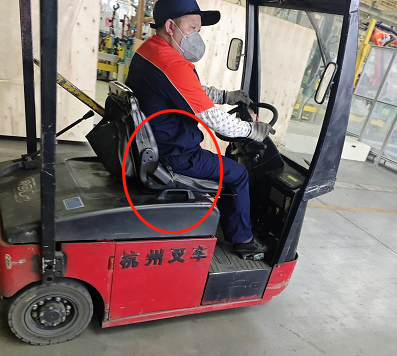 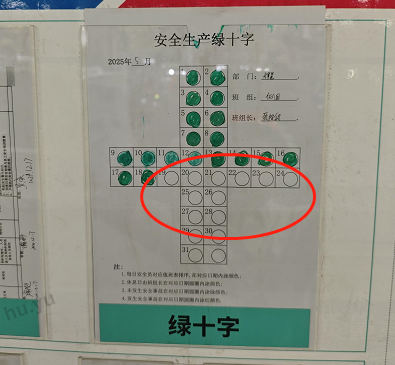 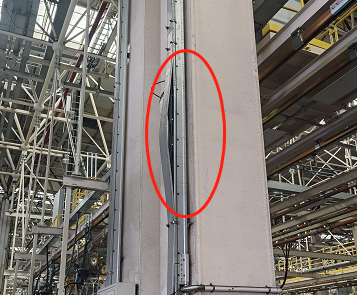 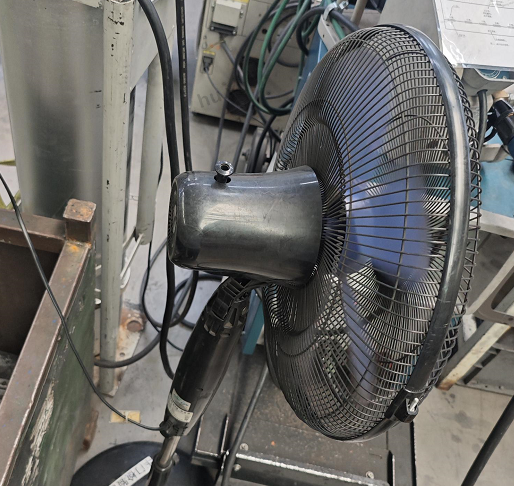 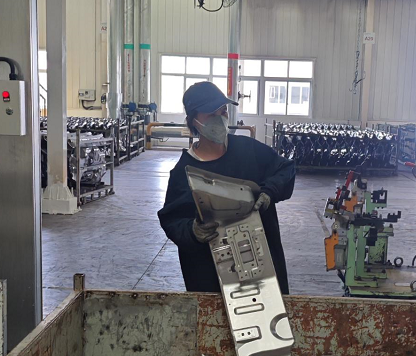 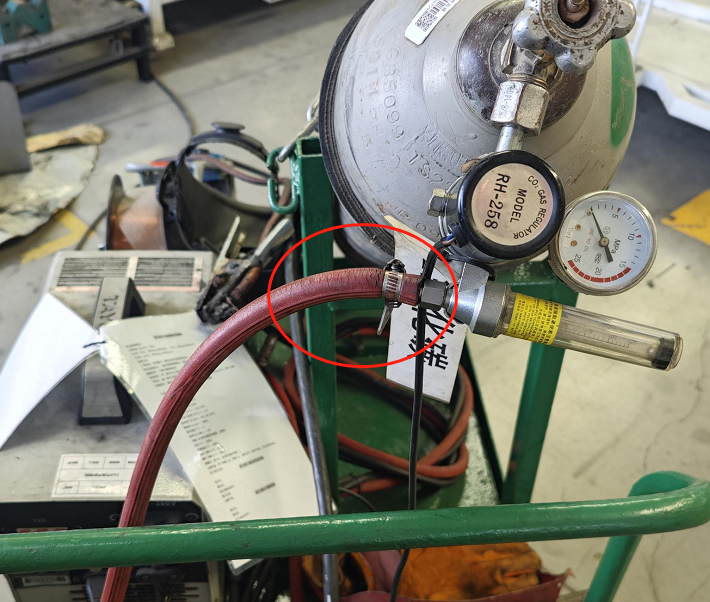 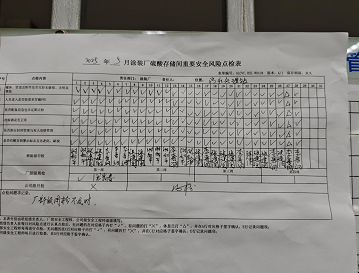 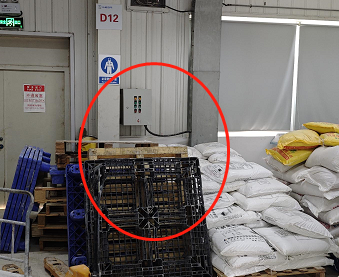 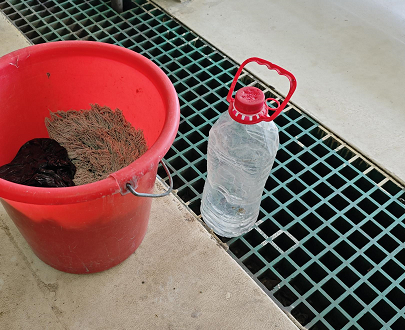 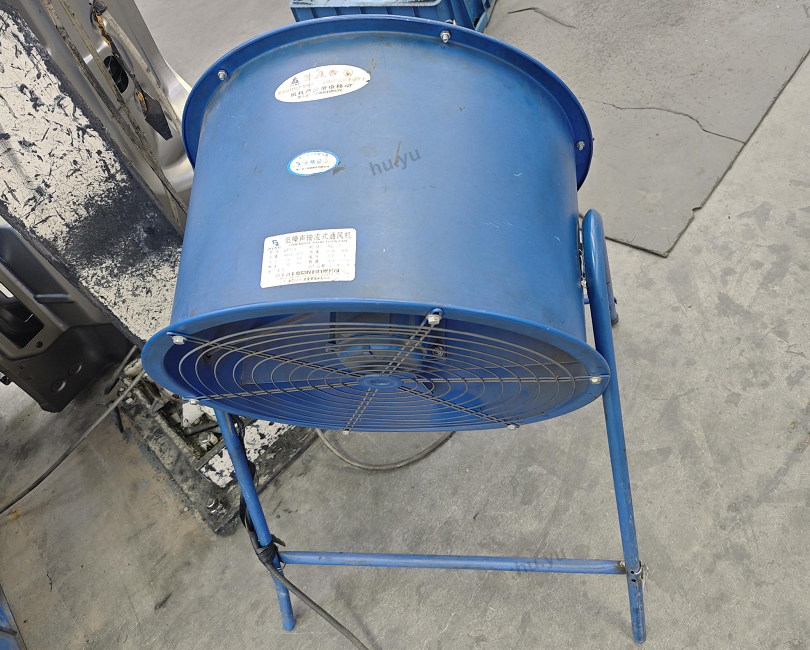 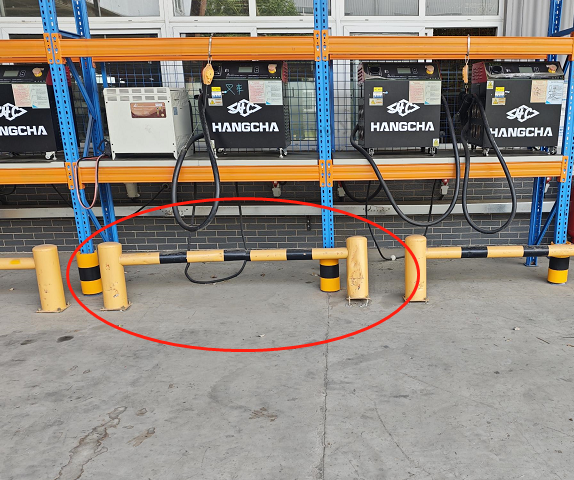 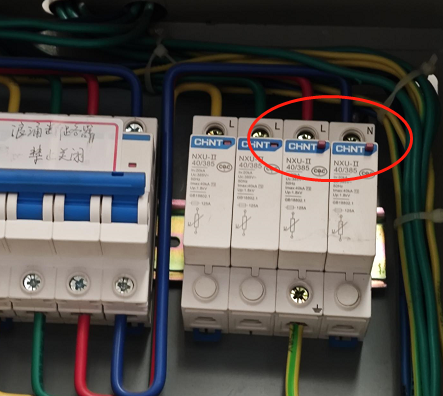 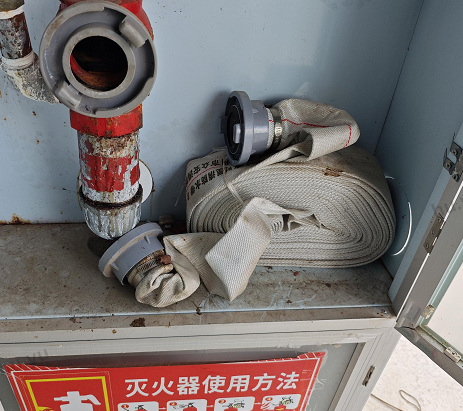 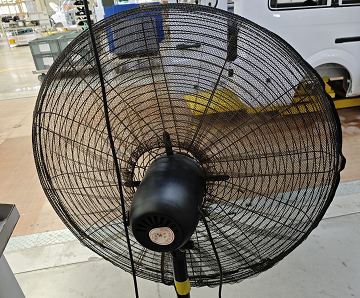 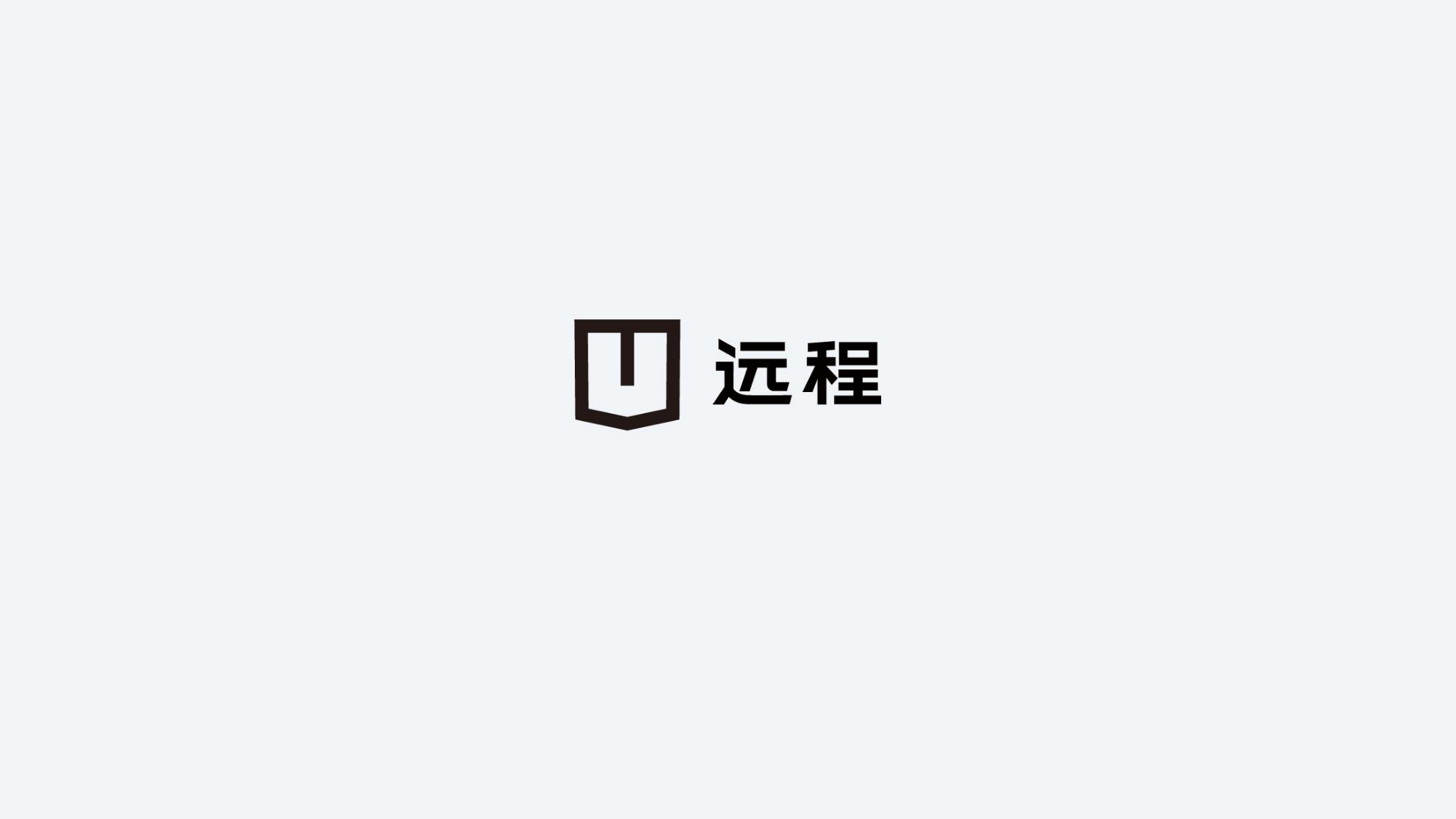 geelycv.com